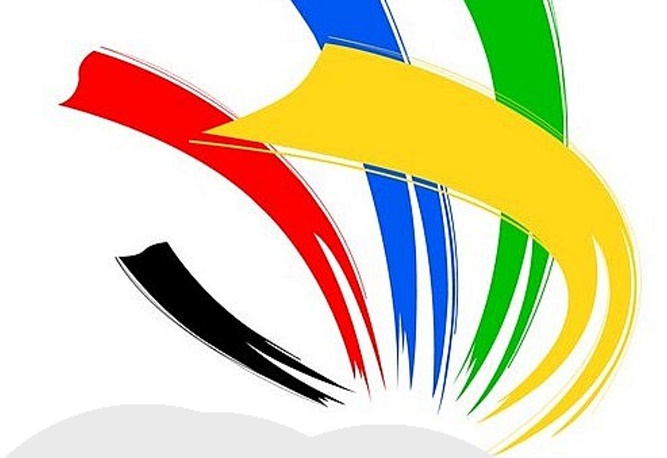 WSR
УЧАСТИЕ ПРОФЕССИОНАЛЬННЫХ ОБРАЗОВАТЕЛЬНЫХ ОРГАНИЗАЦИЙ   
В НАЦИОНАЛЬНЫХ ЧЕМПИОНАТАХ
<<                                                       >> WSR
КАК МЕХАНИЗМ ПОВЫШЕНИЯ КАЧЕСТВА ОБРАЗОВАНИЯ
МОЛОДЫЕ ПРОФЕССИОНАЛЫ
ДИРЕКТОР ОГБПОУ
<<КОСТРОМСКОЙ СТРОИТЕЛЬНЫЙ ТЕХНИКУМ>> БЛОХИН Н.В.
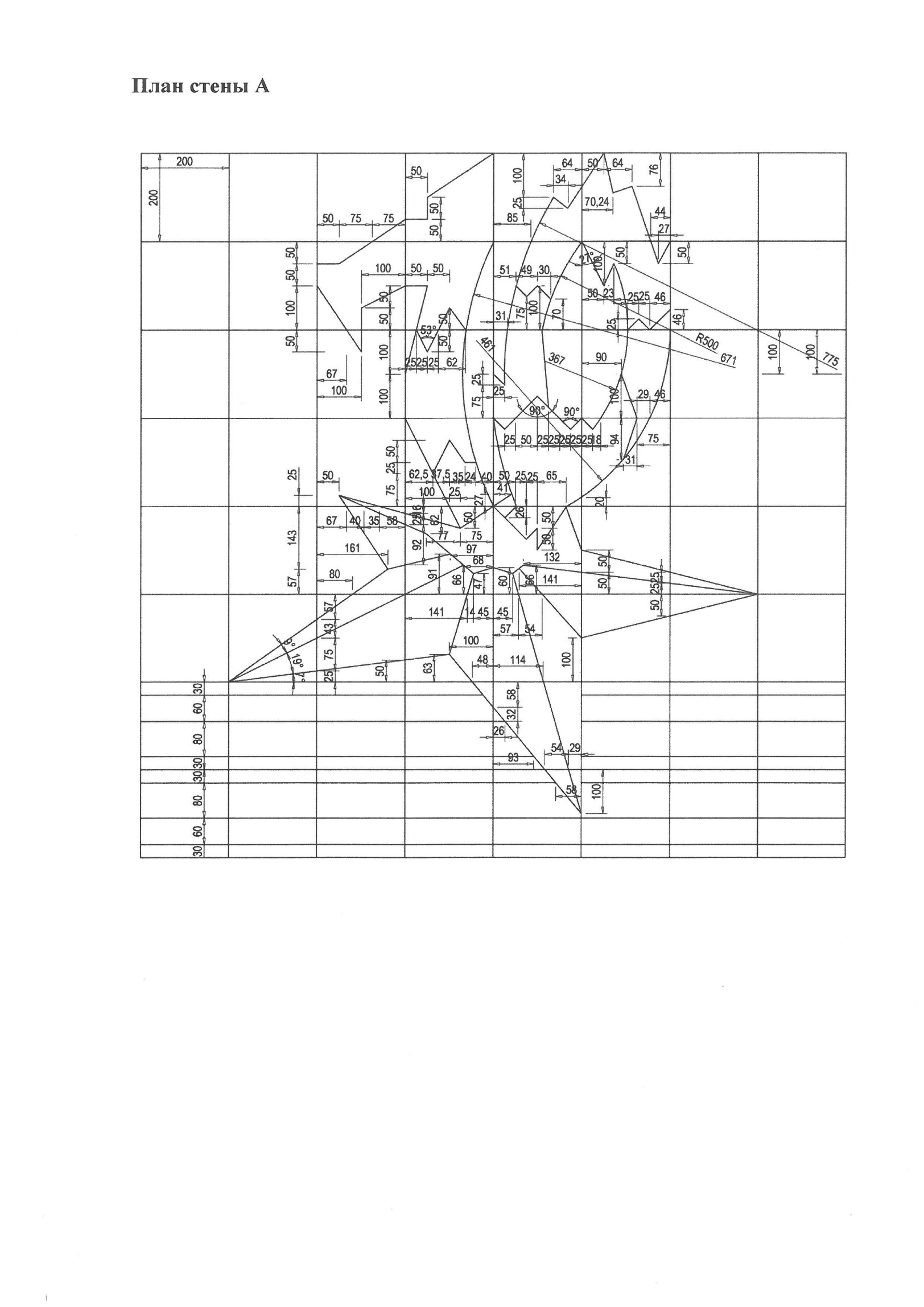 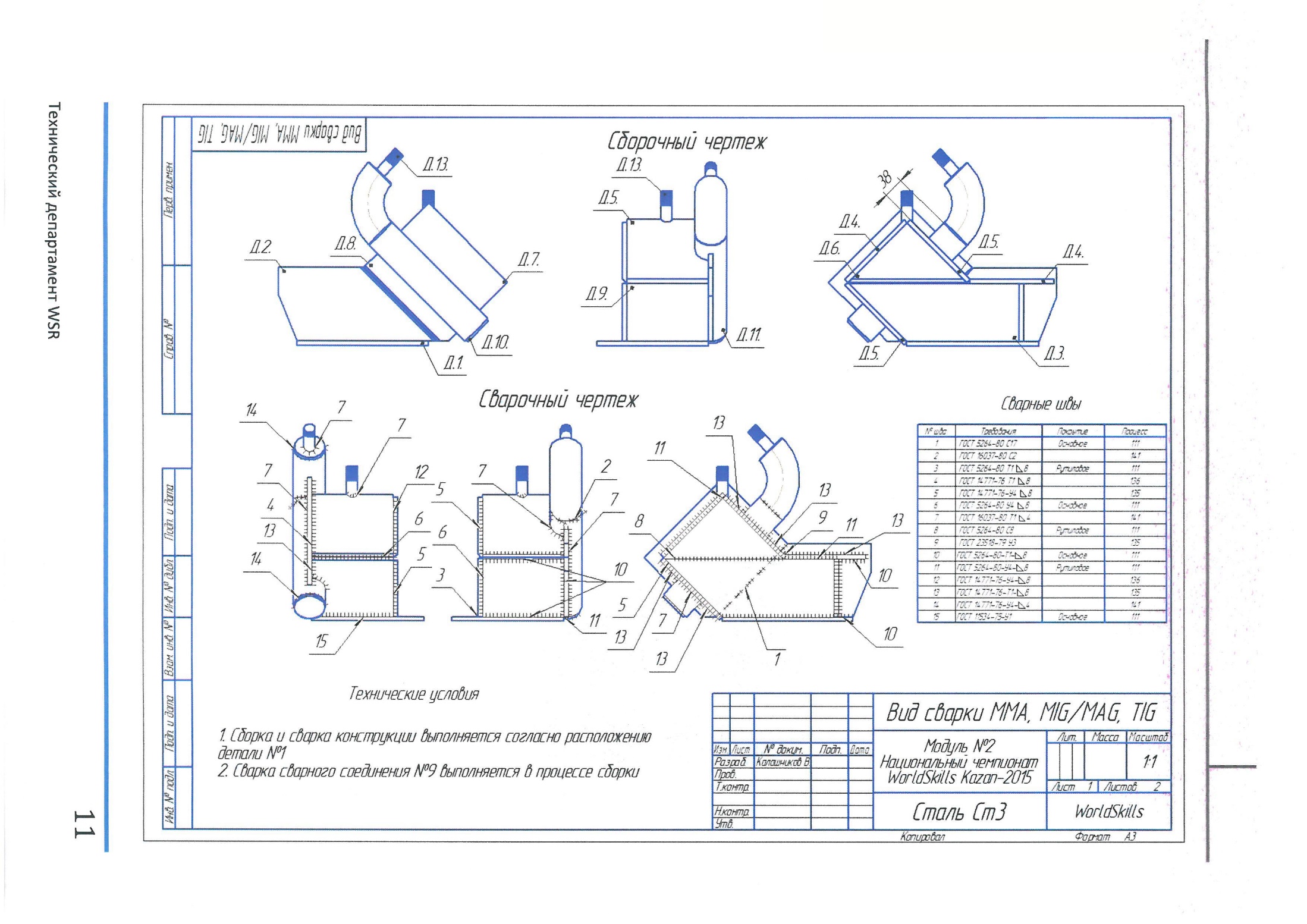 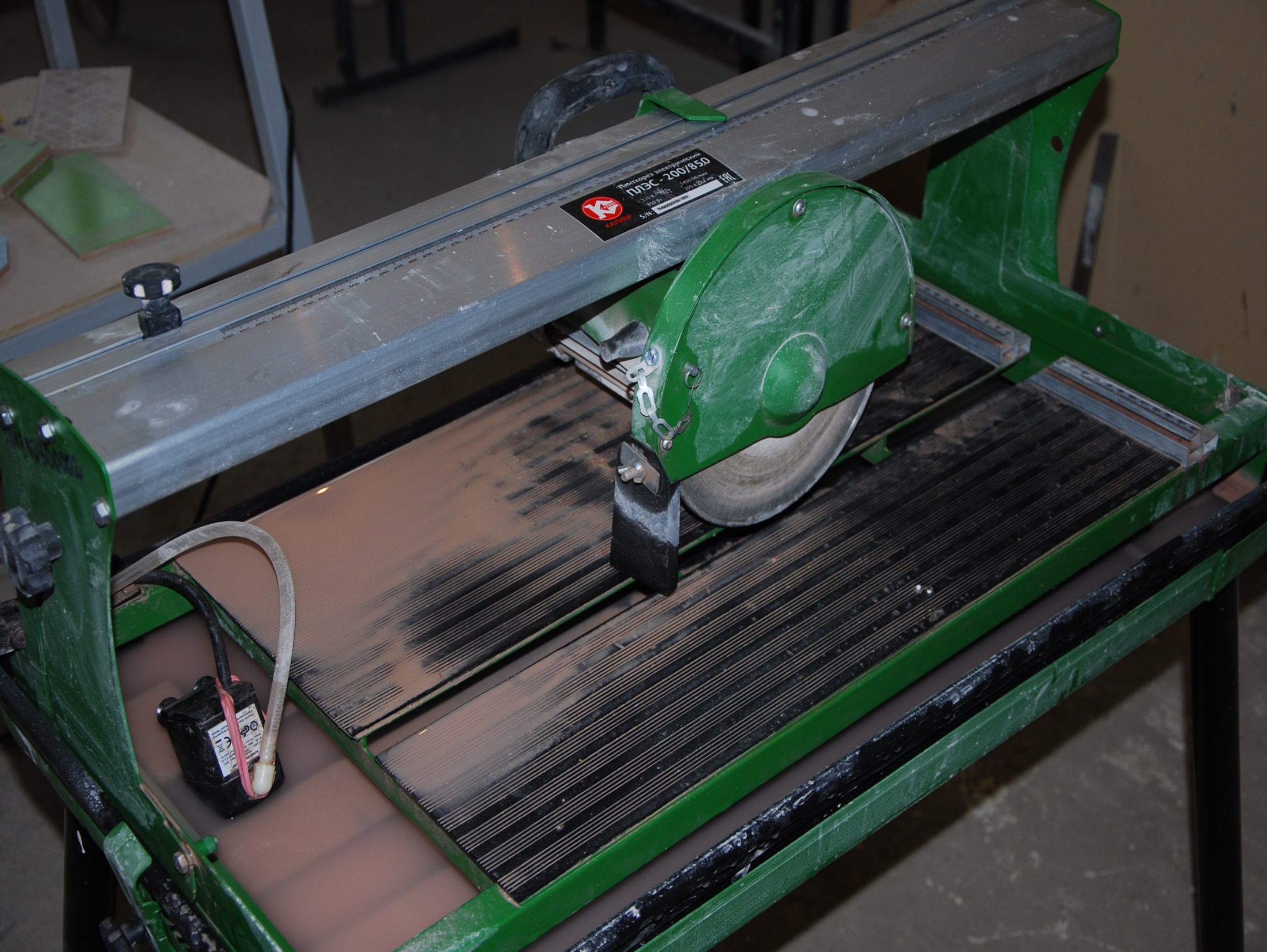 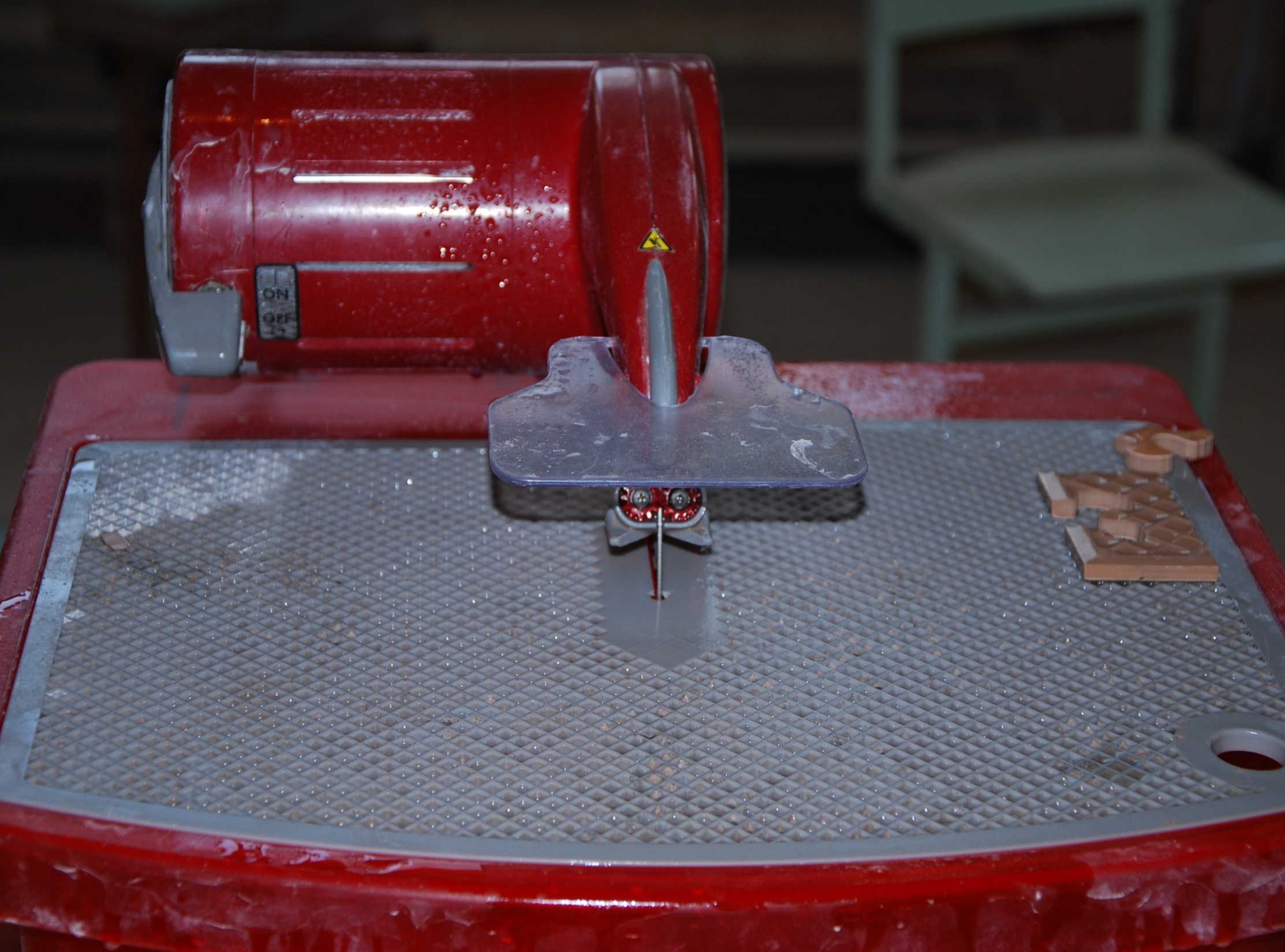 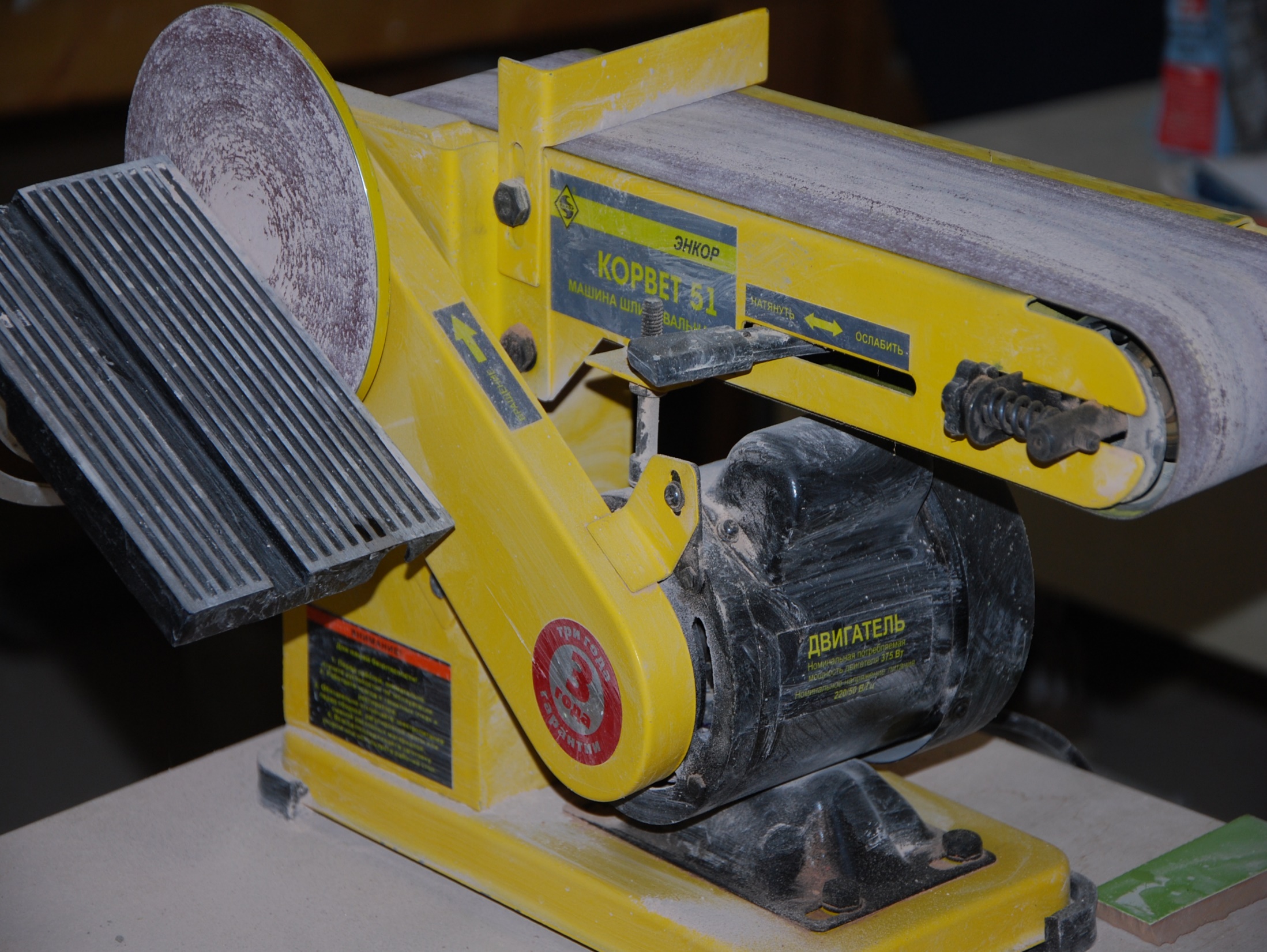 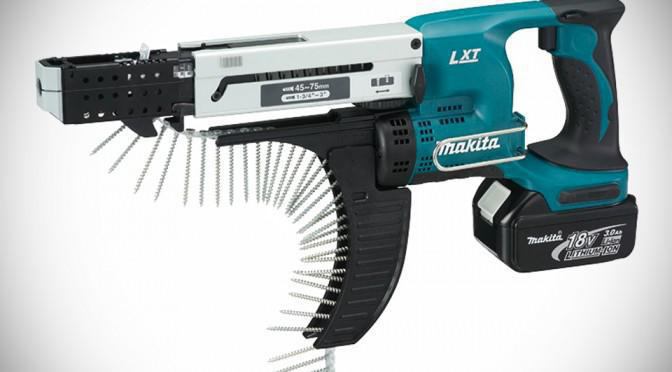 ЗАДАЧИ: 1
РАЗВИВАТЬ И УВЕЛИЧИВАТЬ КОЛИЧЕСТВО 
КОМПИТЕНЦИЙ В ЧЕМПИОНАТЕ ,,Молодые профессионалы,,
(WSR) C ЦЕЛЬЮ ПРИБЛИЖЕНИЯ НАШИХ
ОБРАЗОВАТЕЛЬНЫХ ПРОГРАММ
К МЕЖДУНАРОДНЫМ СТАНДАРТАМ.
ЗАДАЧИ:
2
РАЗРАБОТАТЬ ВАРИАТИВНУЮ ЧАСТЬ ОБРАЗОВАТЕЛЬНЫХ ПРОГРАММ С УЧЕТОМ СРАВНИТЕЛЬНОГО АНАЛИЗА ФГОС, ПРОФЕССИОНАЛЬНЫХ СТАНДАРТОВ И ПРОФЕССИОНАЛЬНЫХ СТАНДАРТОВ WSR.
ЗАДАЧИ:
3
ОБНОВИТЬ СОДЕРЖАНИЕ
ПРОФЕССИОНАЛЬНЫХ ПРОГРАММ
В СООТВЕТСТВИИ С ТРЕБОВАНИЯМИ
ФГОС, ПРОФЕССИОНАЛЬНЫХ СТАНДАРТОВ          , РАБОТОДАТЕЛЕЙ.
WSR
СПАСИБО 
ЗА ВНИМАНИЕ!